Enjeux de transformation des métiers de la gestion à horizon 2025
Matinale ADOM du 11 septembre 2019
Ouverture de la matinale
Isabelle HEBERT, Directrice Générale de la MGEN et Directrice des Services innovants du Groupe VYV

Bruno HUSS, Président de l’ADOM

Céline LOISEAU, Déléguée Générale de l’ANEM
Introduction
Amandine LEVIEL, Responsable de l’Observatoire de l’Emploi et des Métiers en Mutualité (OEMM)
Table ronde - Impacts des transformations sur la stratégie des acteurs et les activités de gestion
Laurent ADOUARD, Directeur Général de la MNT et Directeur Développement et optimisation de la distribution du Groupe VYV

Emmanuel DUGUAY, Directeur de la Transformation et du Pilotage d’Eovi Mcd mutuelle

Astrid QUENUM, Directrice Digital de la MGEN

Serge YATTAH, Directeur Exécutif Services Adhérents d’Intériale
Table ronde - Accompagnement RH, managérial et organisationnel de la transformation des métiers de la gestion
Olivier DESEINE, Directeur des Ressources Humaines de M comme Mutuelle

Amandine LEVIEL, Responsable de l’OEMM

Aude NAIL, Responsable de Programme Transformation des Métiers d’Harmonie Mutuelle

Frédéric PAUTHIER, Directeur des Ressources Humaines de la MGEN
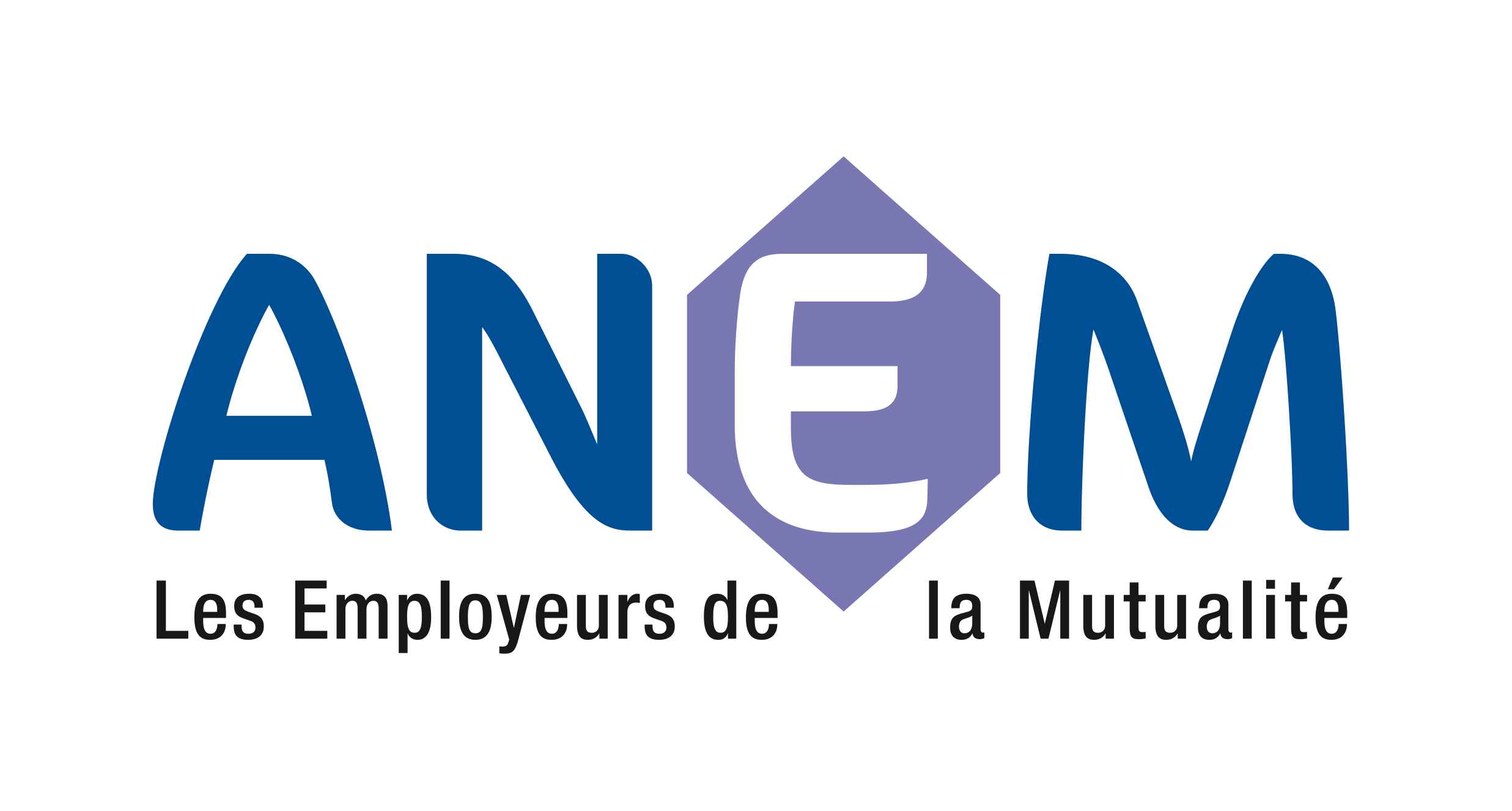 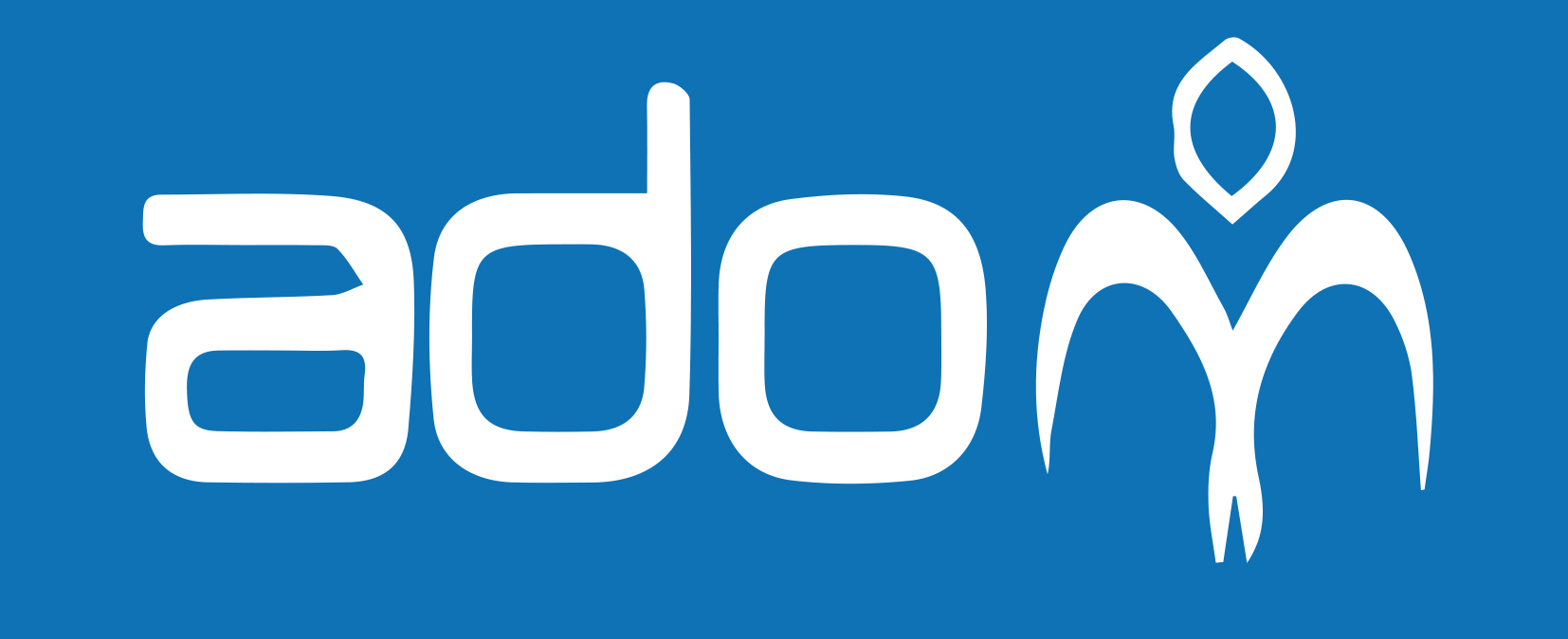